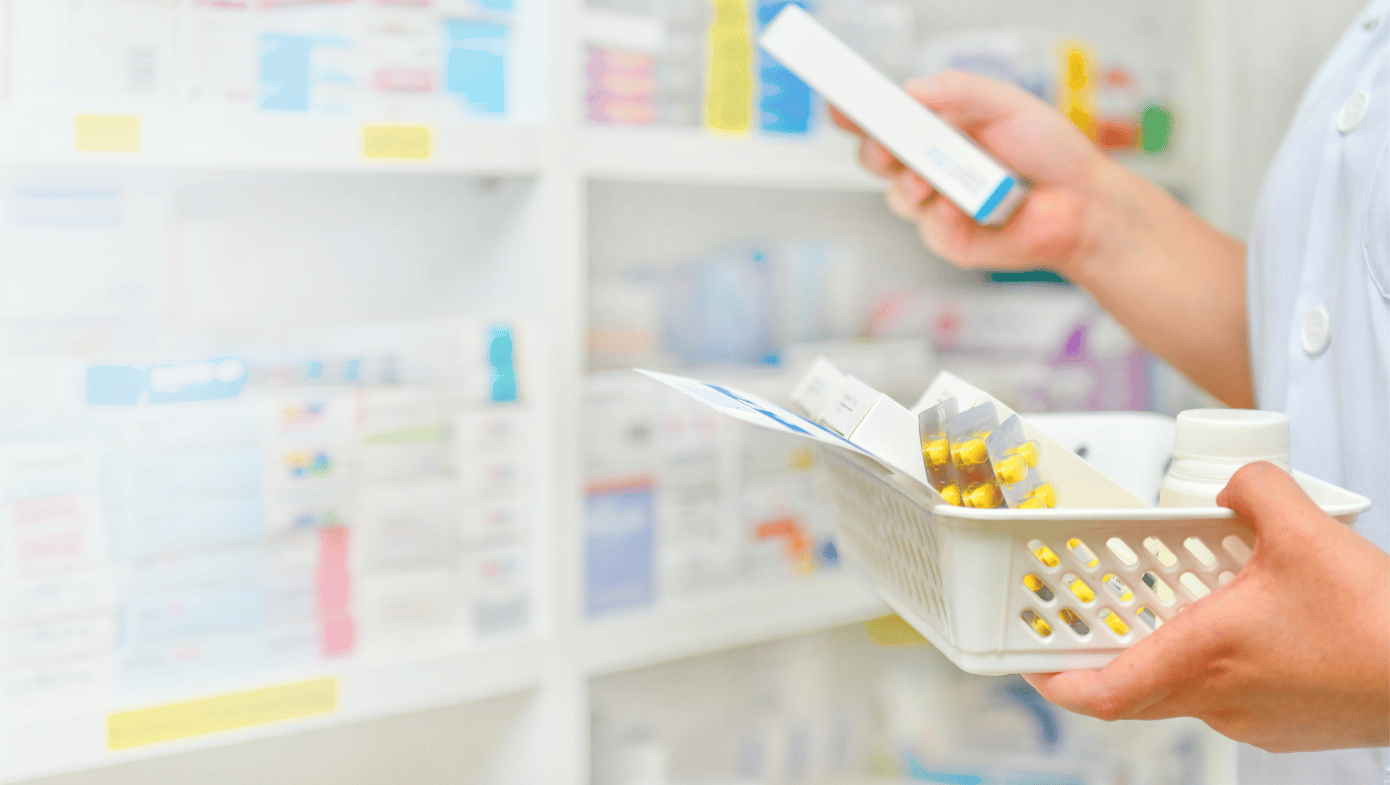 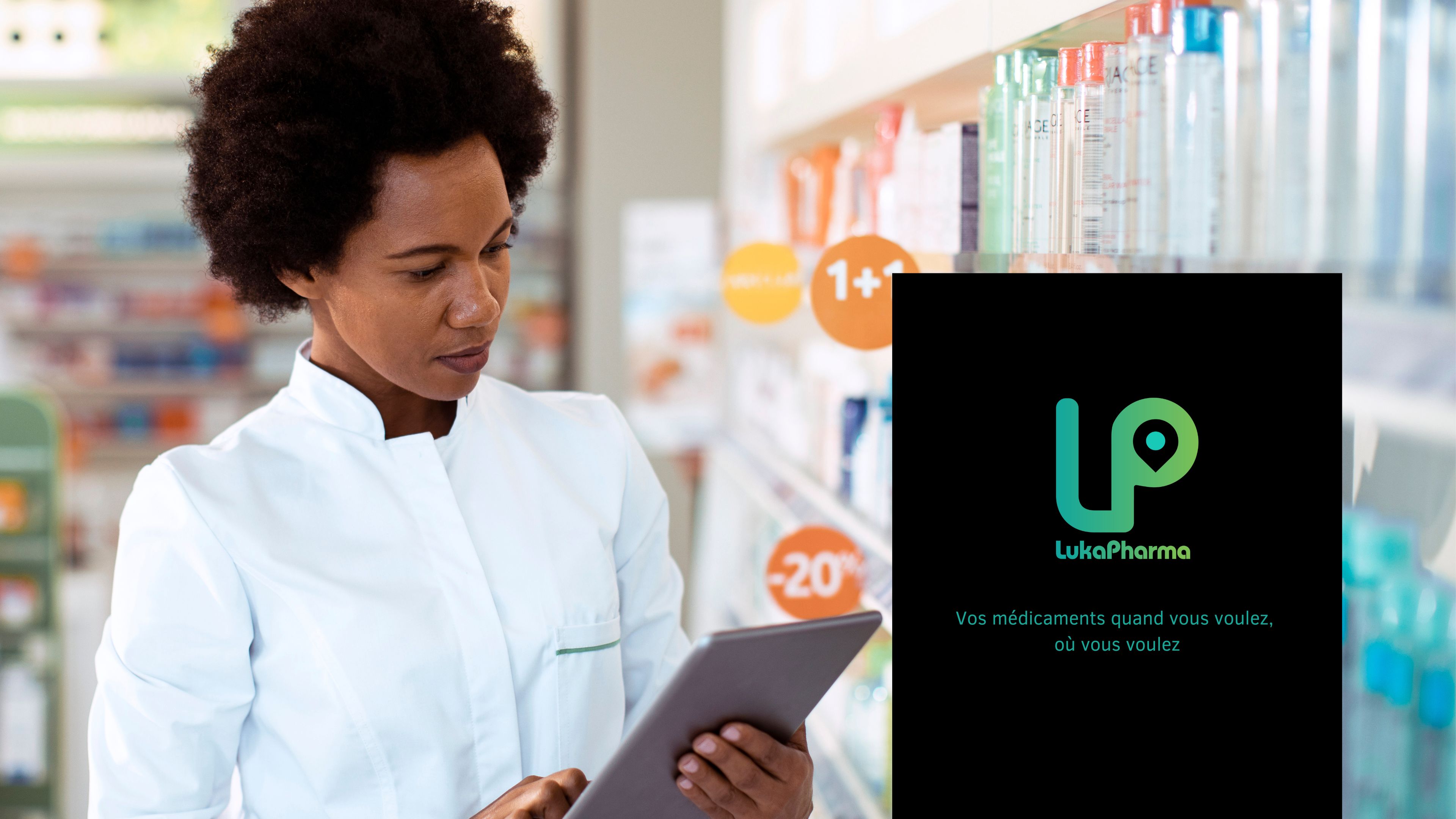 Your medication when and where you want
1
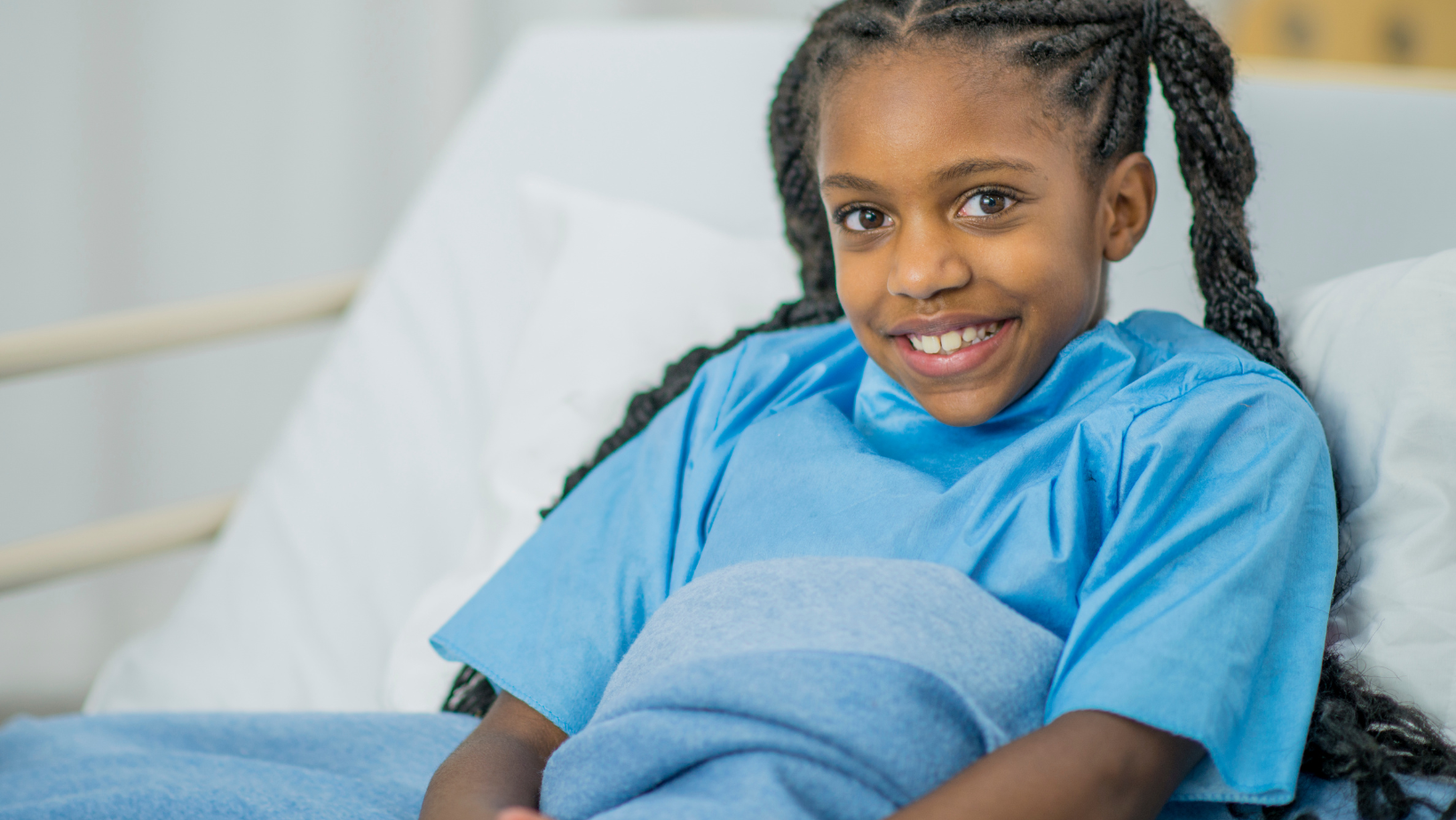 Problem
Information on the availability of drugs in pharmacies is hardly accessible.
[Speaker Notes: Allow me to introduce you to my lovely cousin, here name is Mira. Mira almost died three years ago from an asthma attack while her father was scouring pharmacies for his medication. He wasted so much time that when he returned, his daughter was barely breathing. 

Mira's story is just one of many. In fact, in the DRC, millions of people see their illness worsen and others even die simply because they were not able to access information on the availability of their medication in pharmacies in time.]
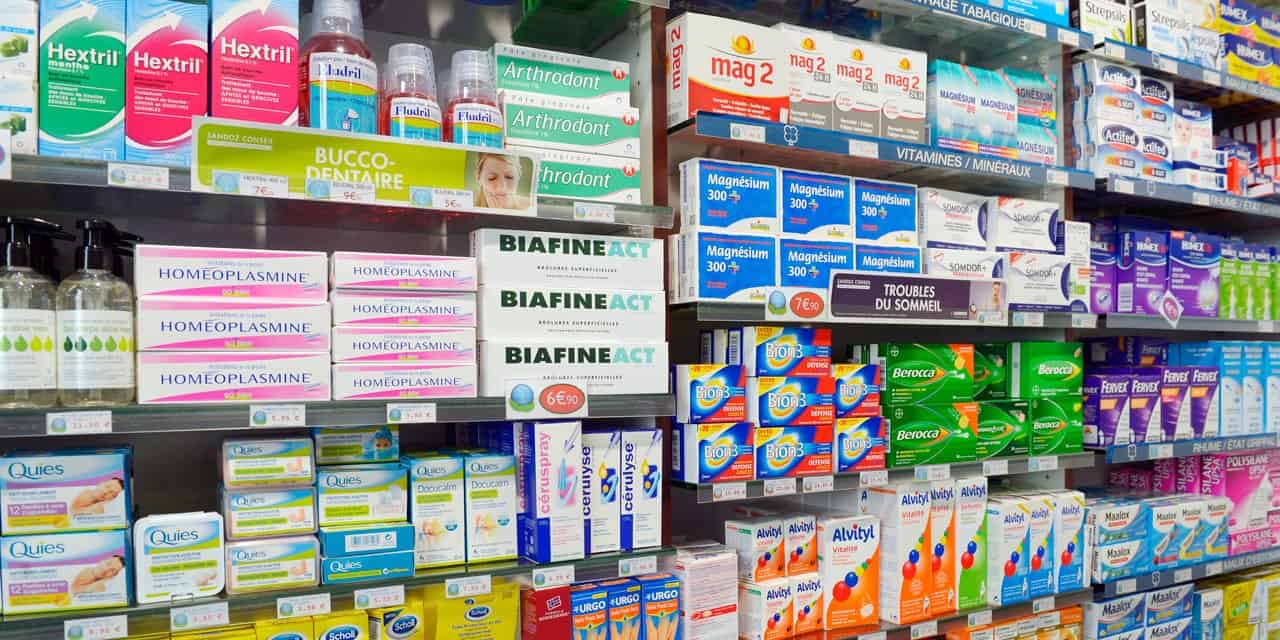 Solution
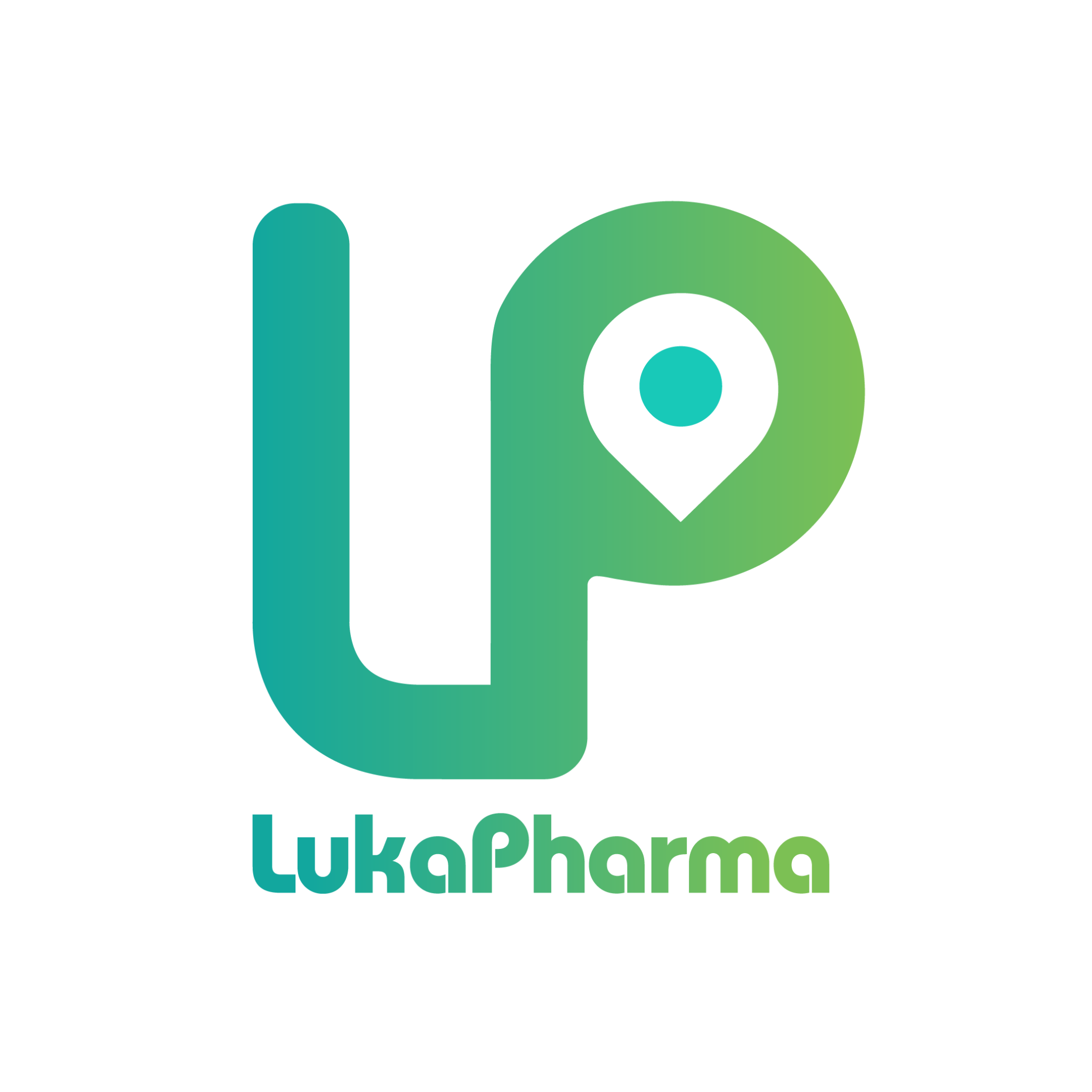 LukaPharma mobile App
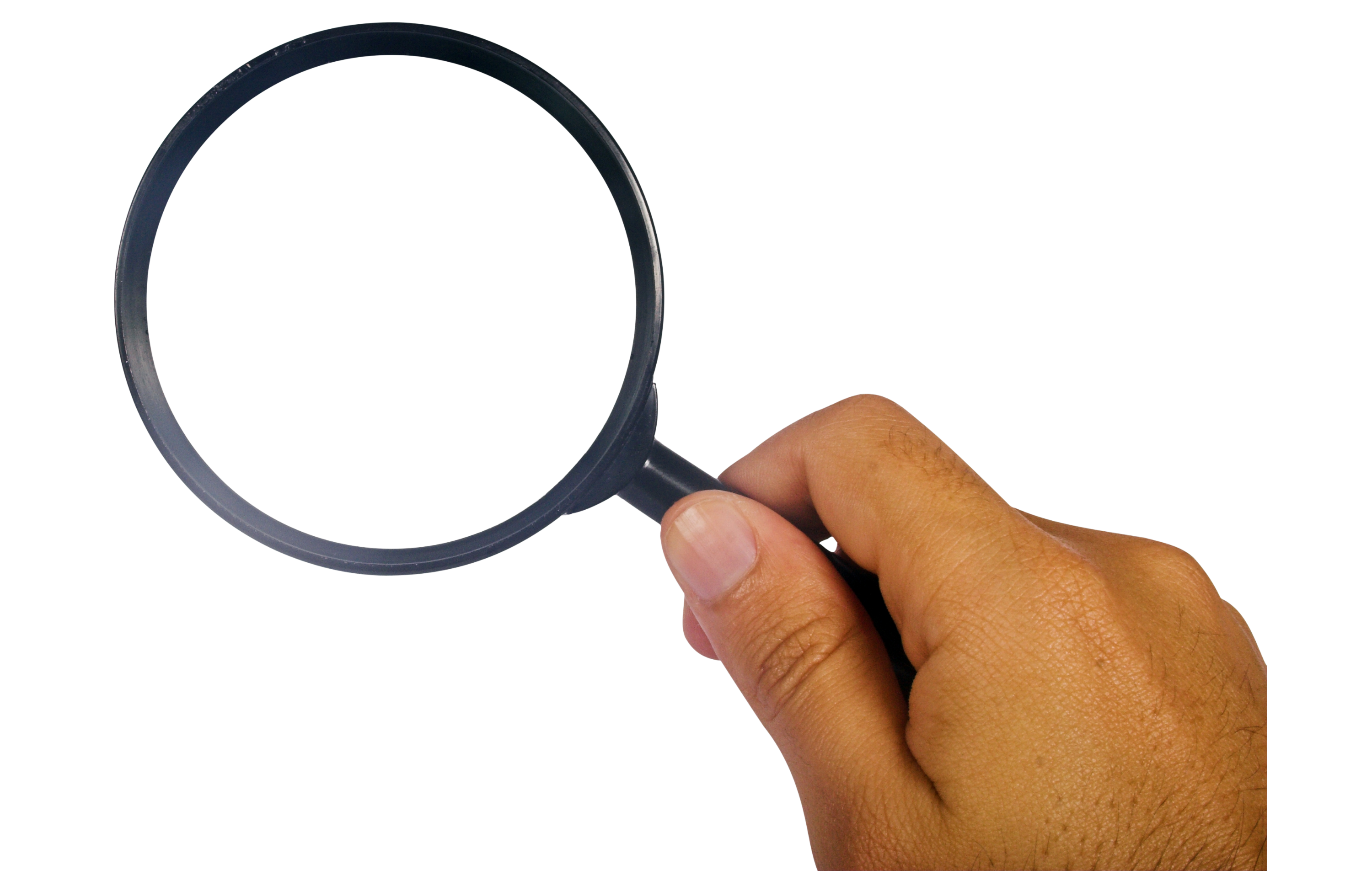 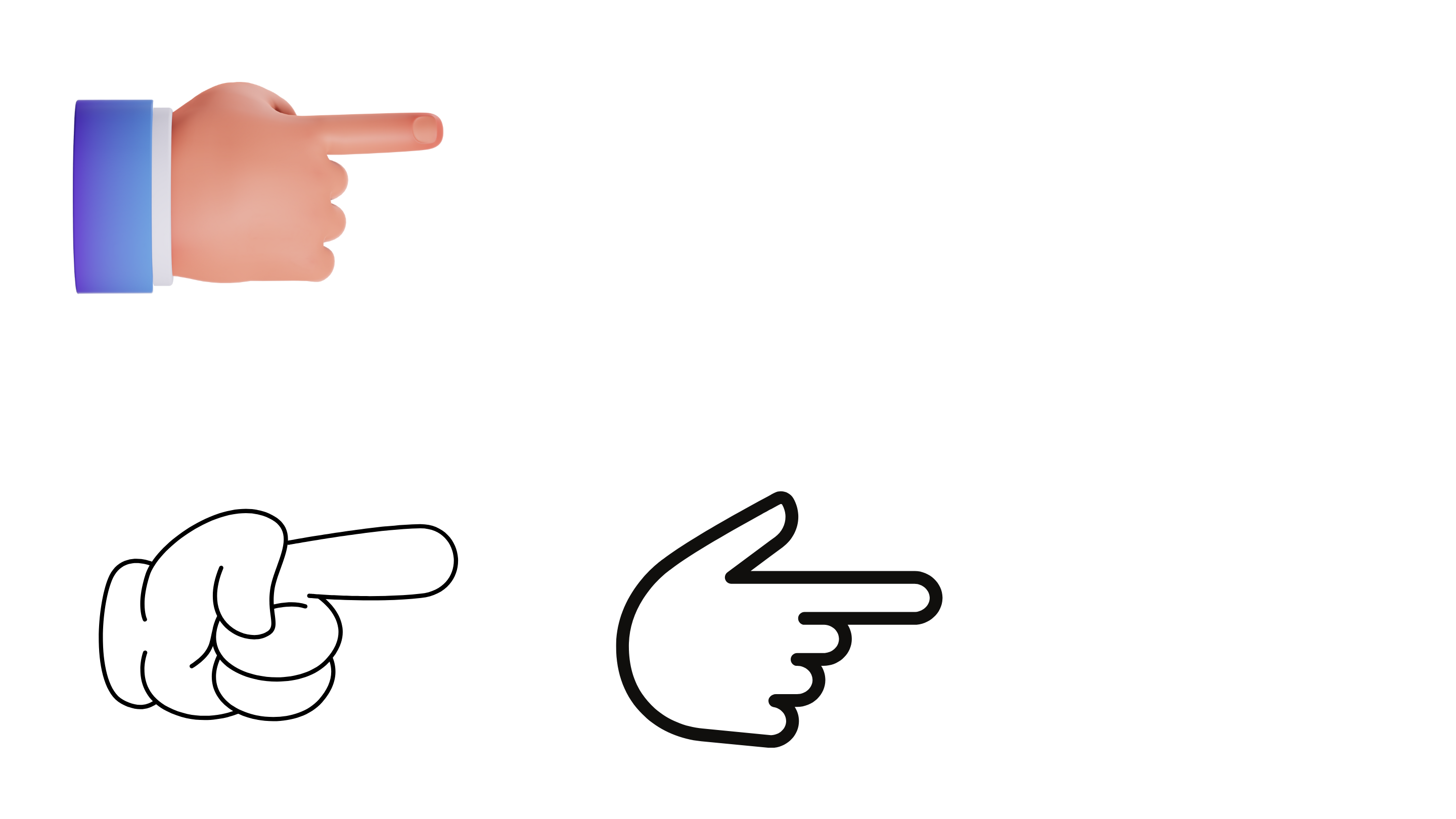 Drug availability  (6 min)
and Price
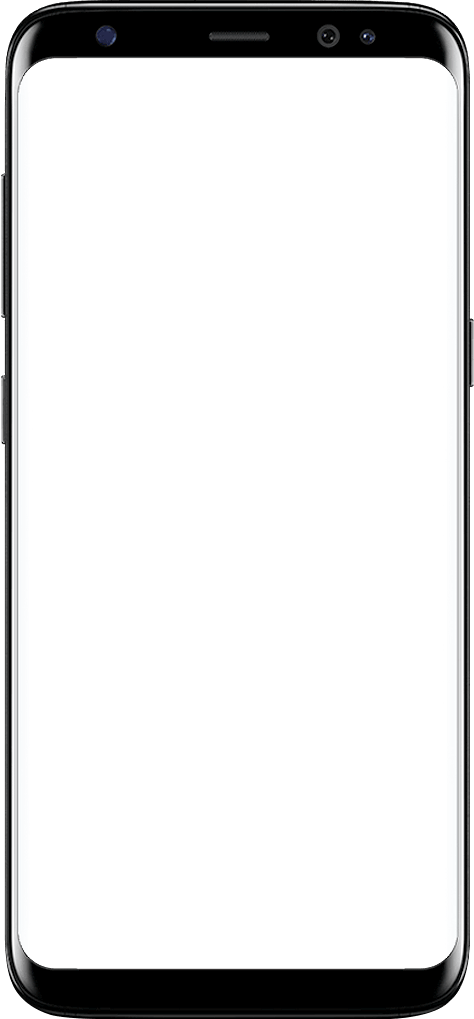 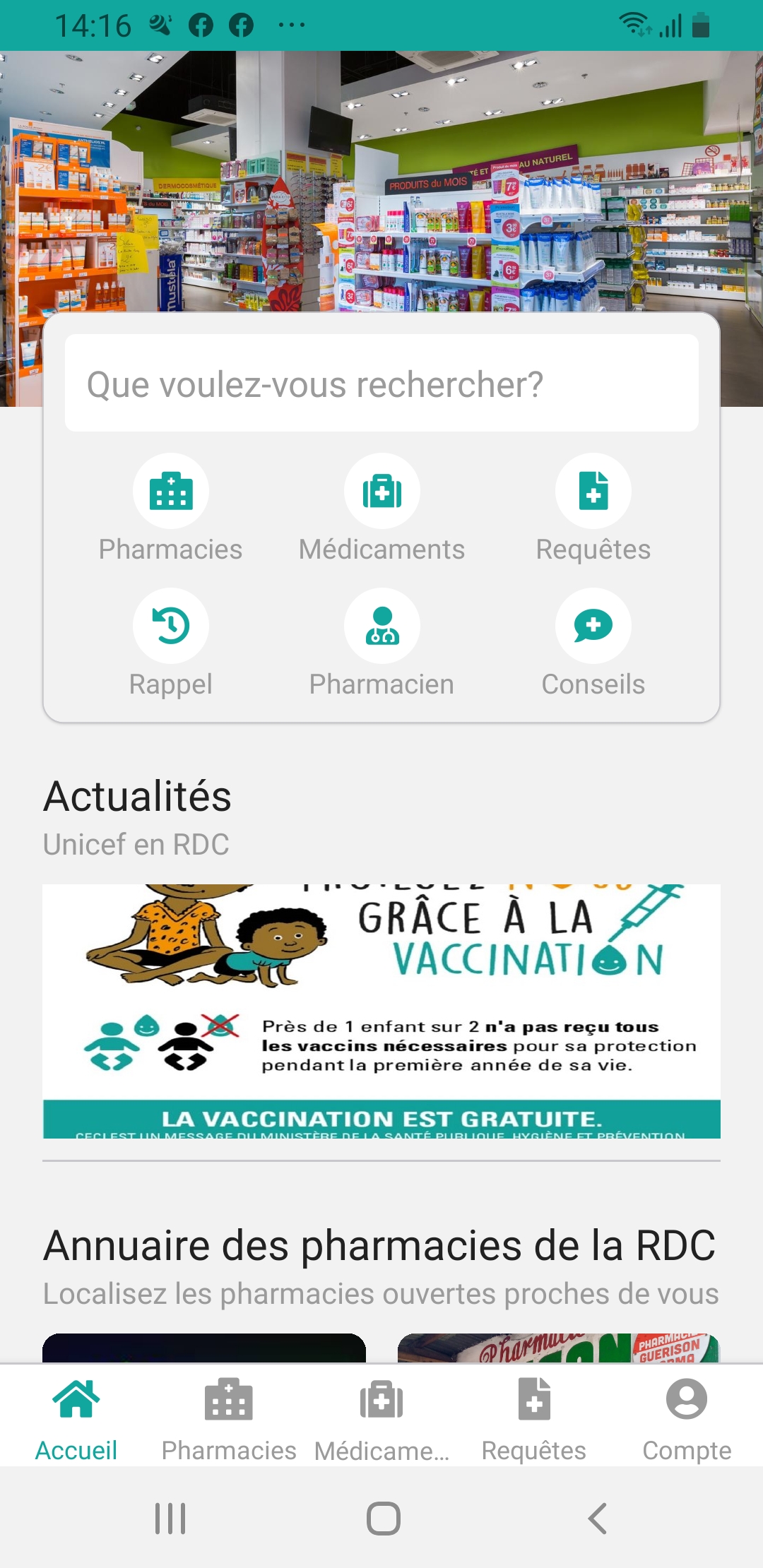 Pay remotely
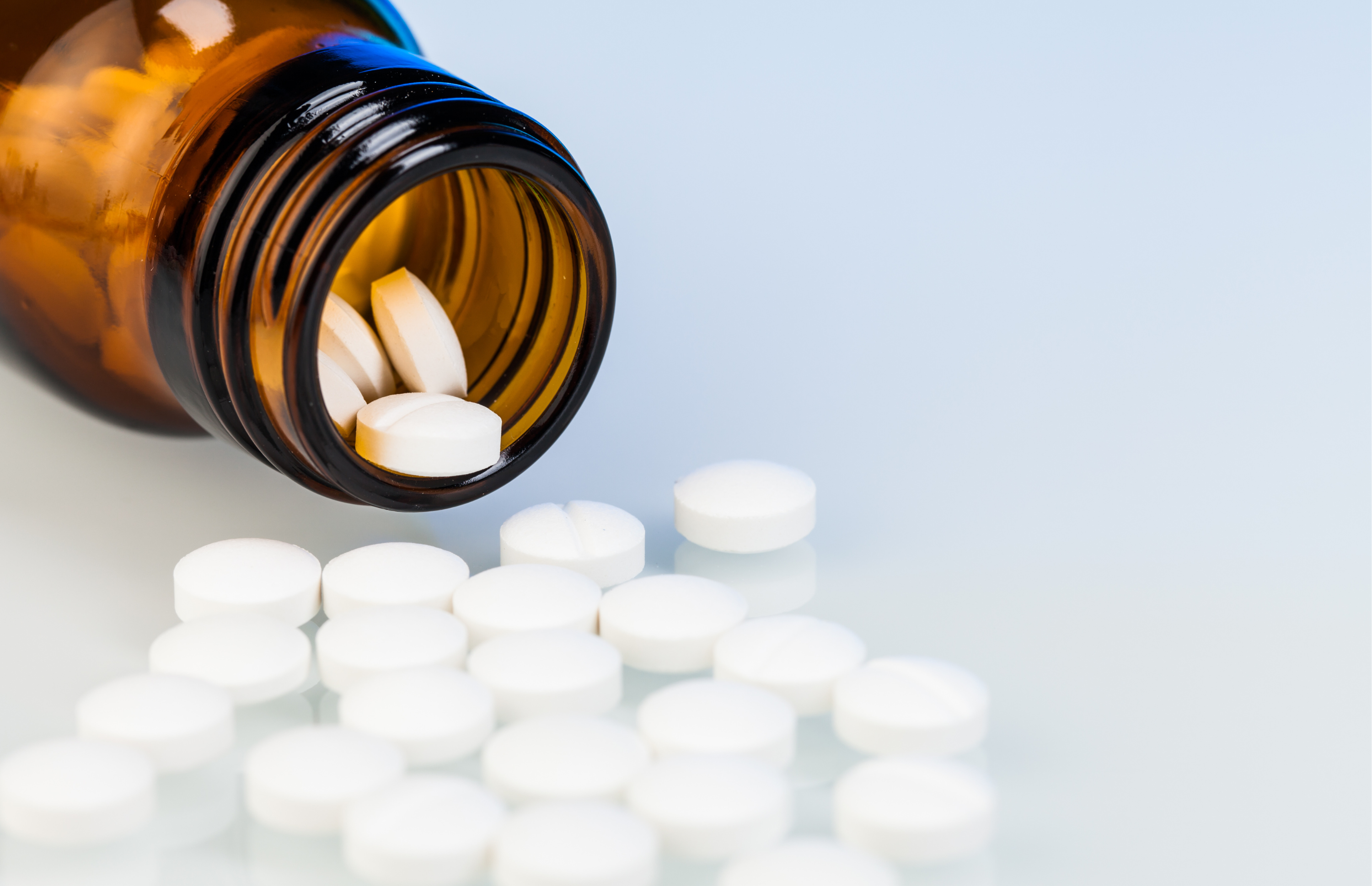 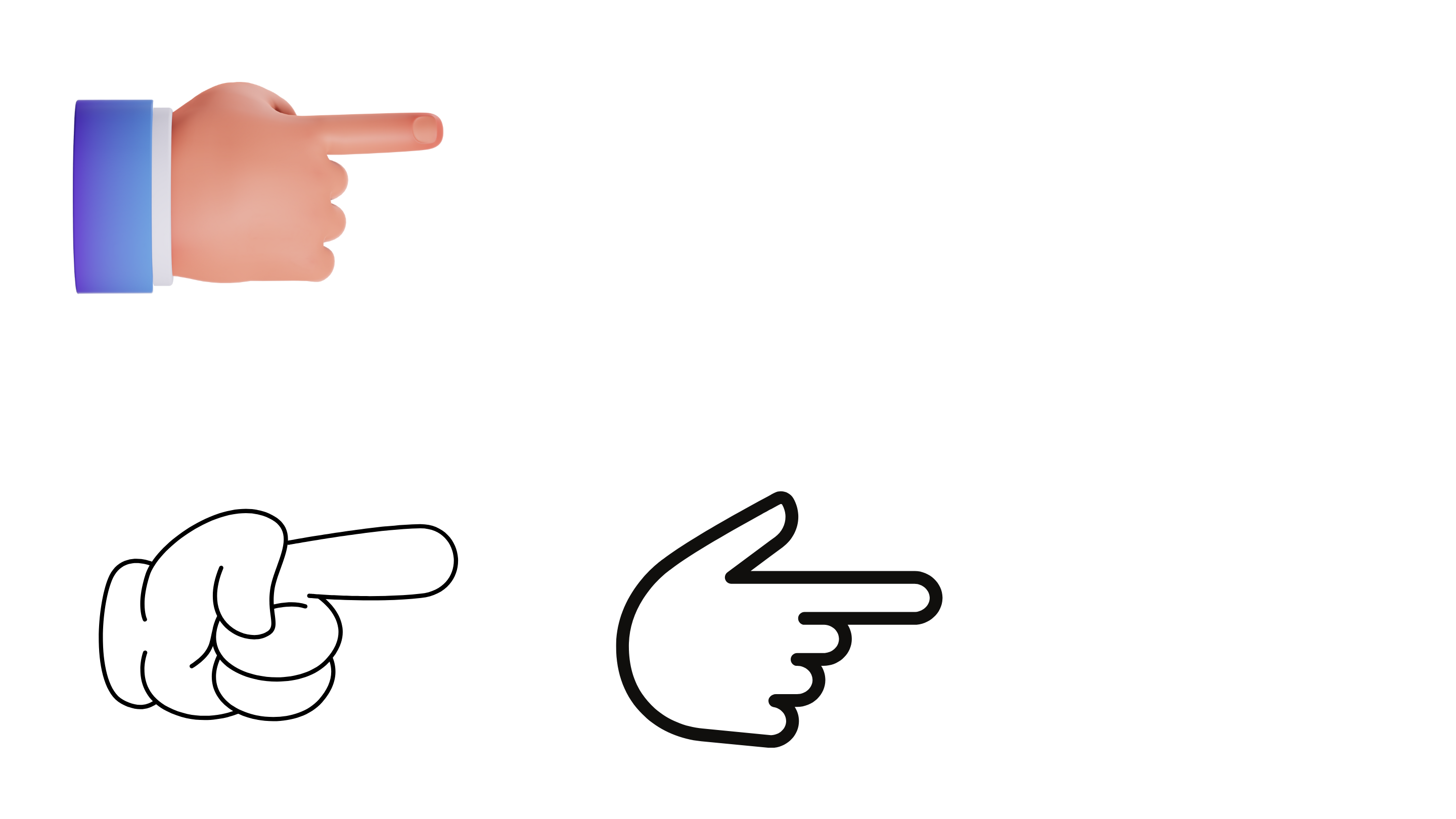 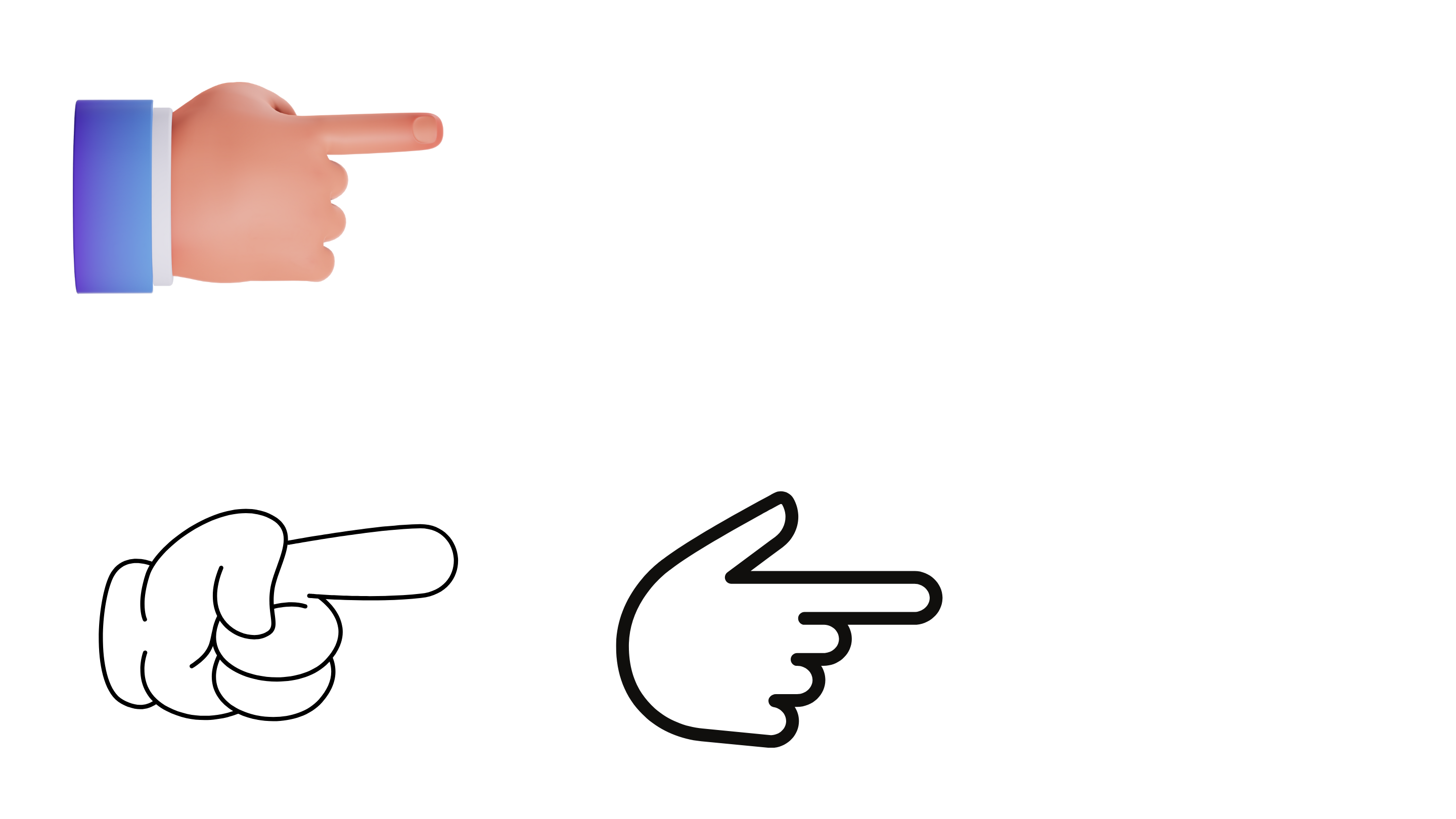 Delivery
[Speaker Notes: So to reduce the time of searching for drugs, we have developed the LukaPharma mobile application which helps you to find in less than 6 minutes the nearest pharmacy where your drugs are available at the best price, to pay remotely and have them delivered.]
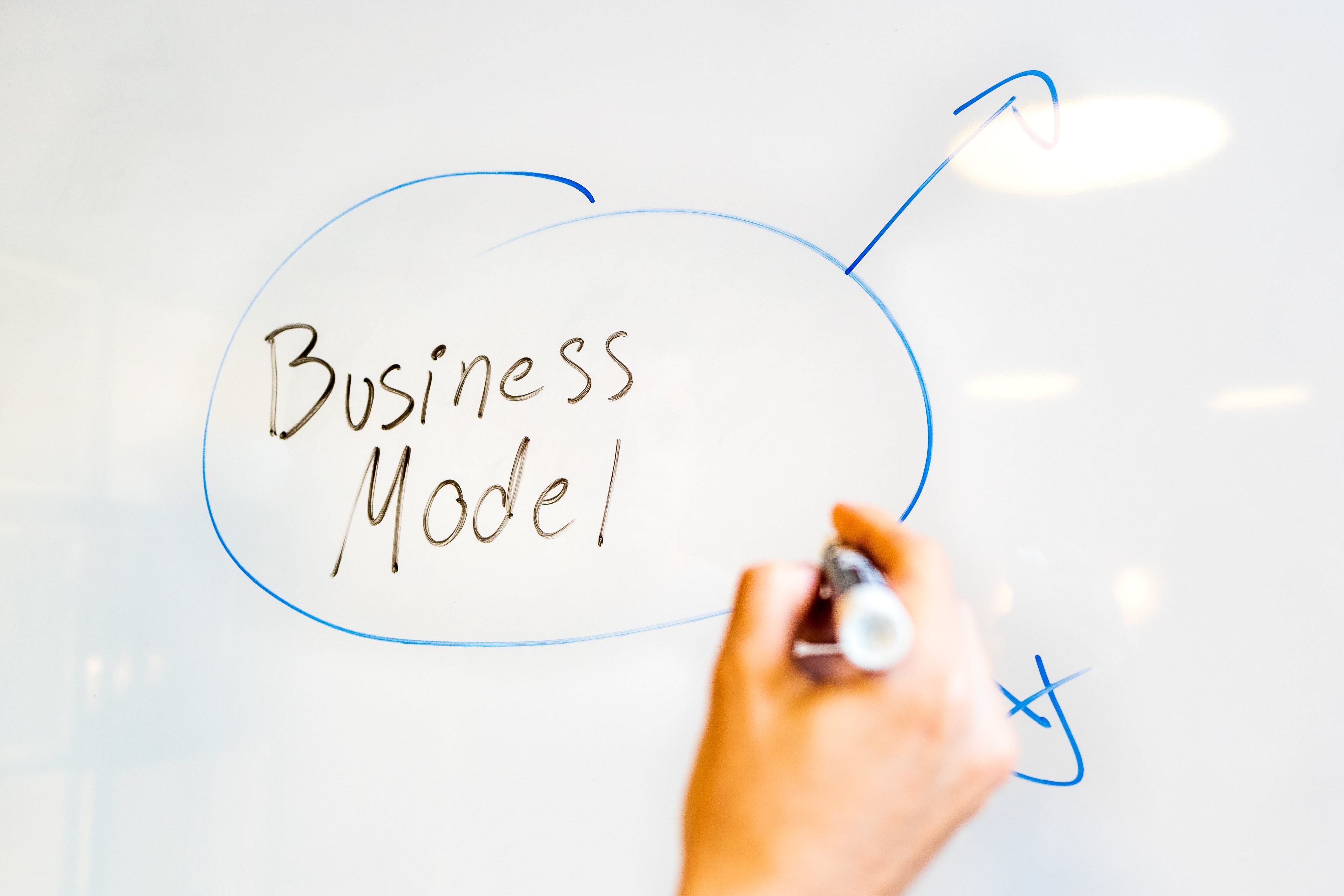 Business model
Commission 
5% paid by the pharmacist
Freemium 
Advertising for free use and $0.5 ticket for each request in premium mode
Pharmacy certification 
In partnership with the government, pharmacies pay a subscription fee to remain visible on the platform
[Speaker Notes: We earn money by retaining 5% commission from pharmacies for each product sold.]
-
Market Size
Global E-Pharmacy Market
$60.8B
TAM
Annual turnover of 1224 pharmacies in DRC
$80.4M
TOM
$1.1M + $1.6M 
$2.7M
SOM
1/4 passes through LukaPharma then we apply 5%
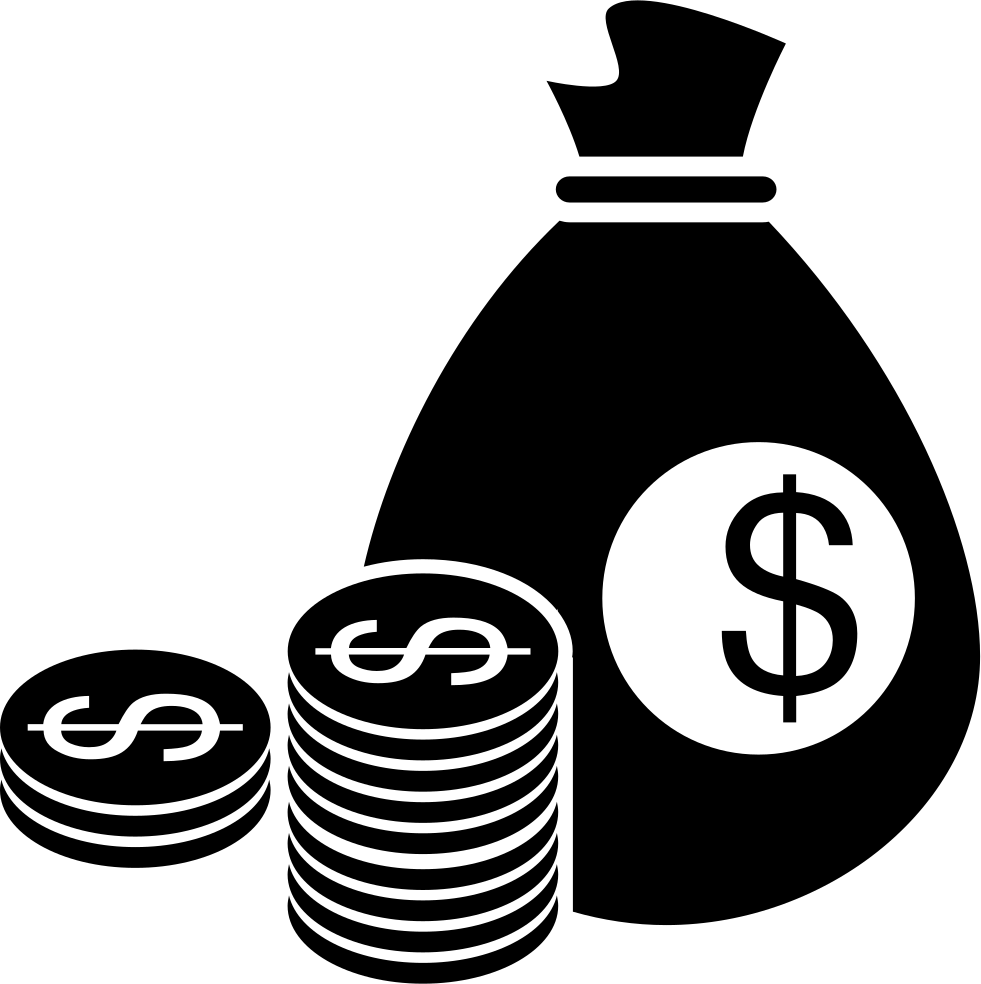 [Speaker Notes: So by deducting 5% commission on a quarter of the turnover of the 1224 regular pharmacies in Kinshasa, we could achieve an annual turnover of more than $1.1M in DRC.
$1,6M = (Nombre d’adultes possédant un téléphone x Coût d’une requête [0,5$] en dollars) x 12 Mois]
Traction
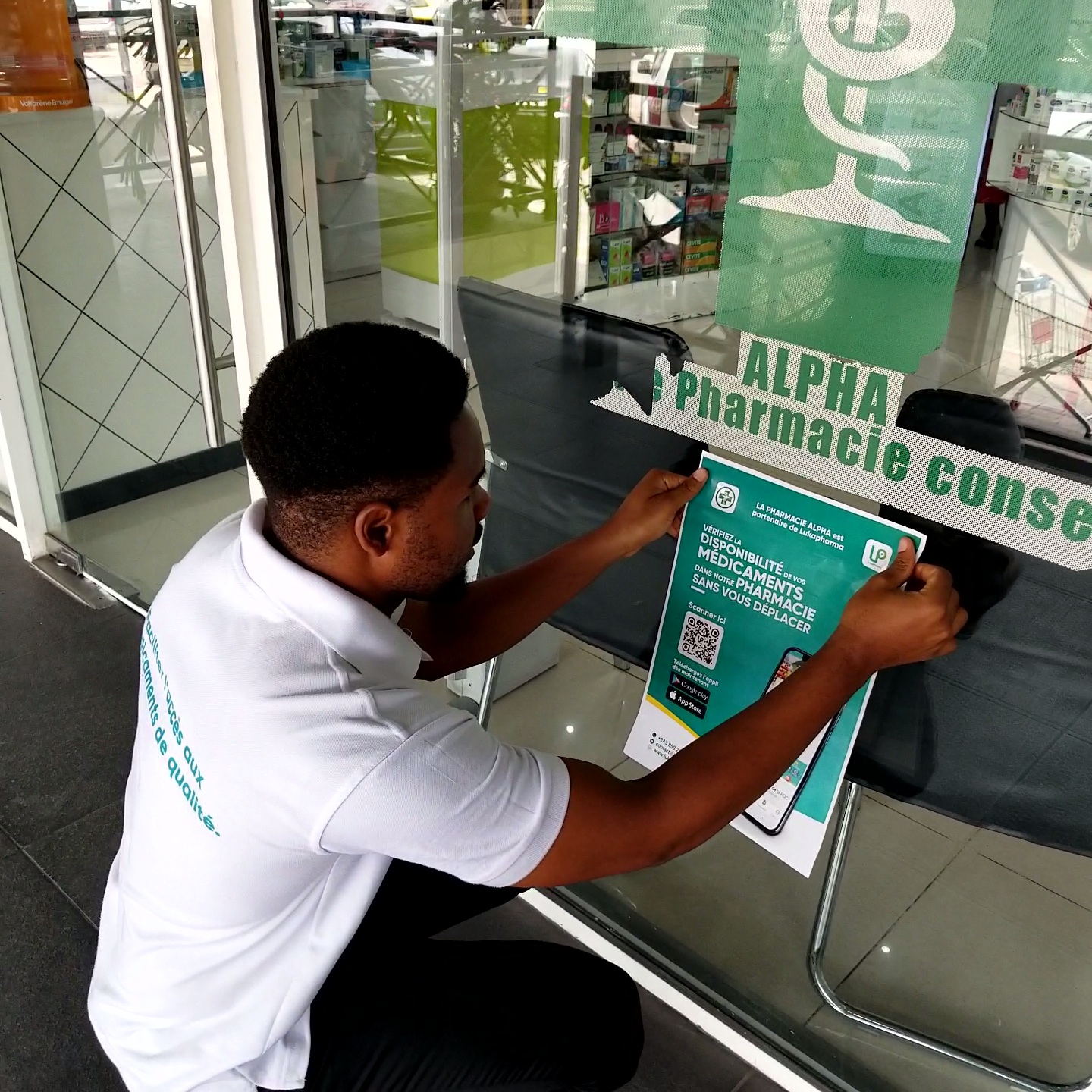 6
[Speaker Notes: During the pilot phase of the project a year ago, we have obtained partnerships with 40 pharmacies, we have successfully treated more than 100 requests with a turnover of 500 USD.
Our goal by 2026 is to realize a turnover of 2k USD by helping more than 110k people to quickly find their medication.]
Need
Update the App (10%)
Call center (20%)
Hiring (30%)
Marketing and communication (40%)
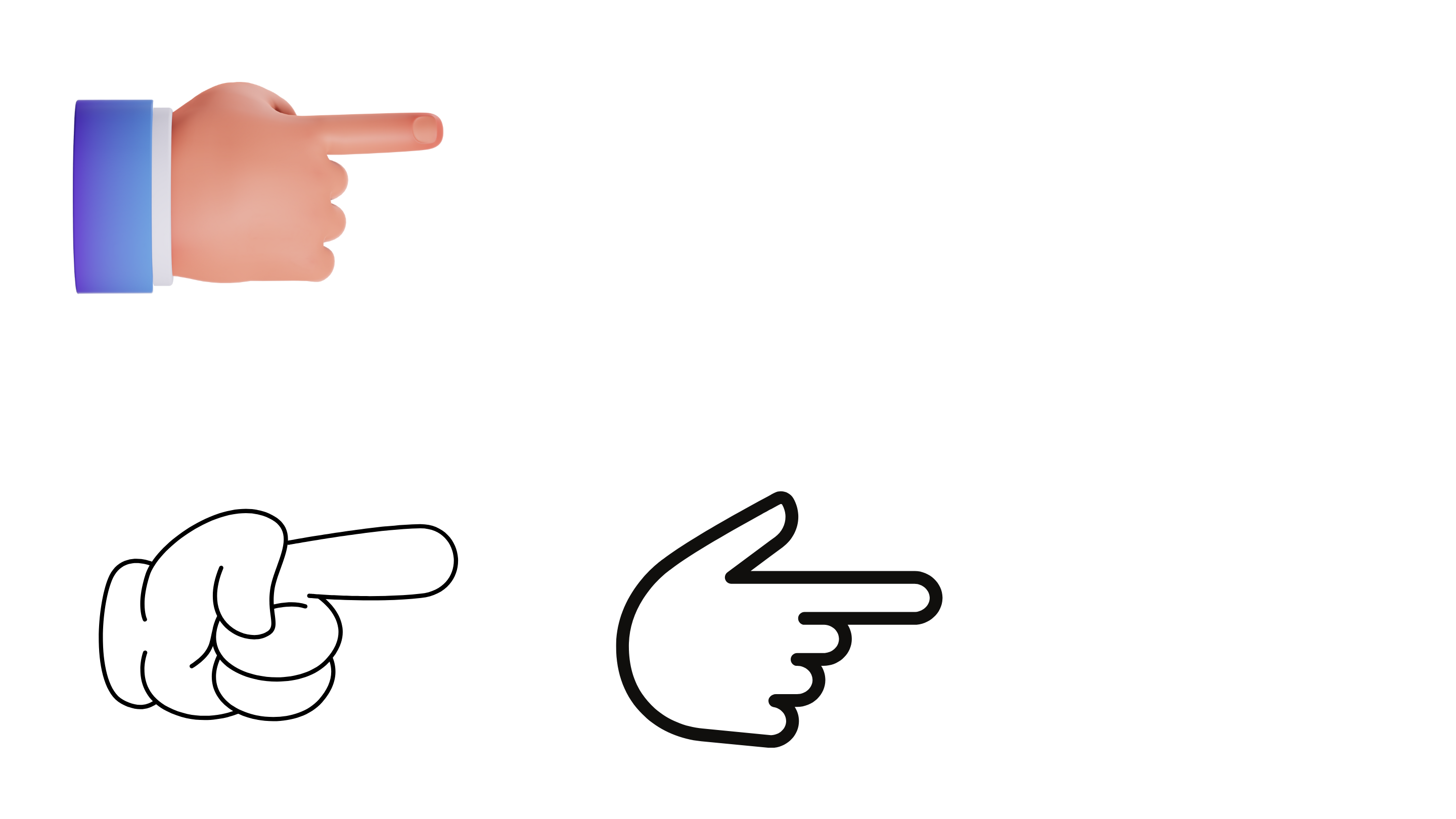 Raising
$400K
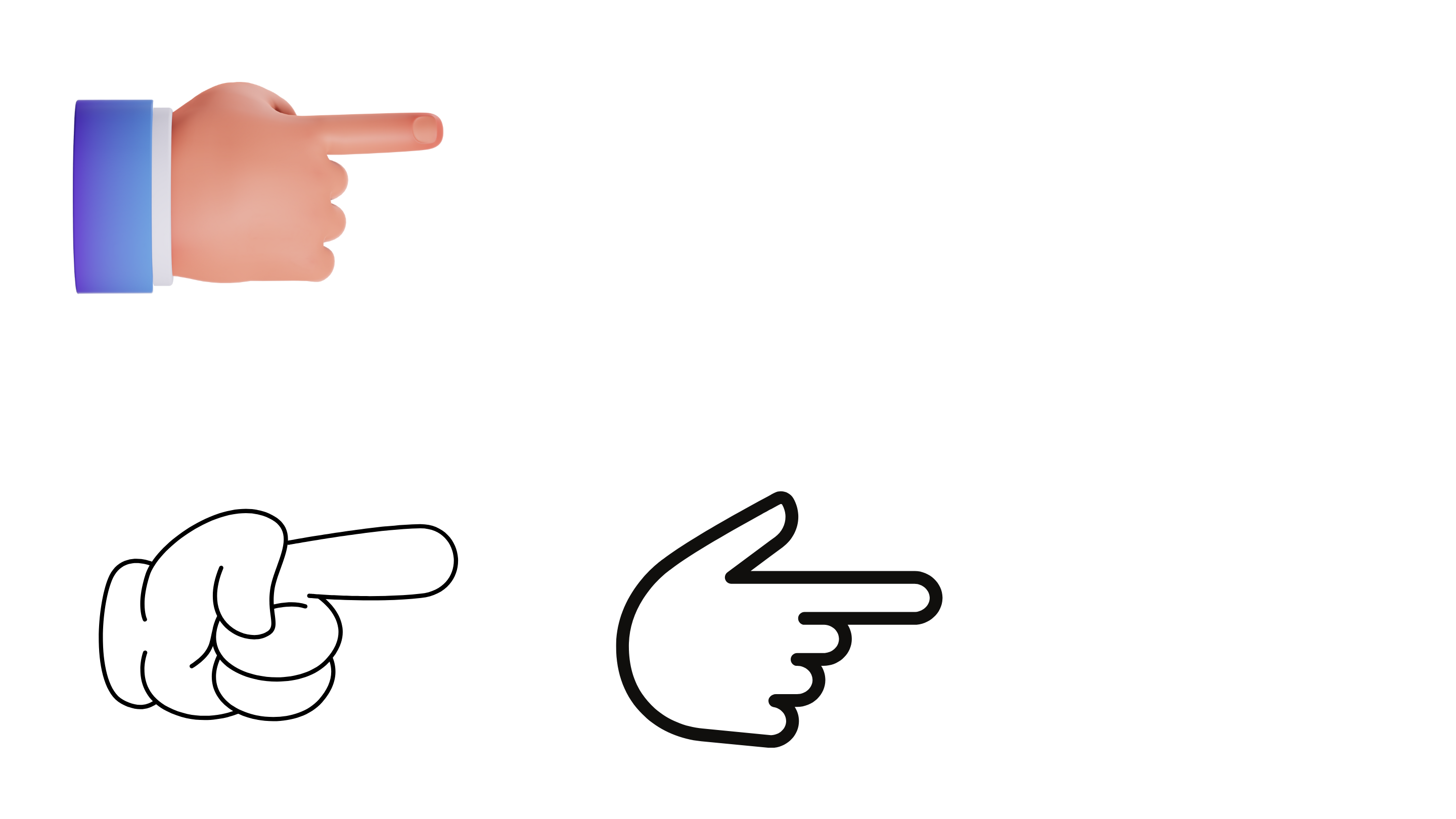 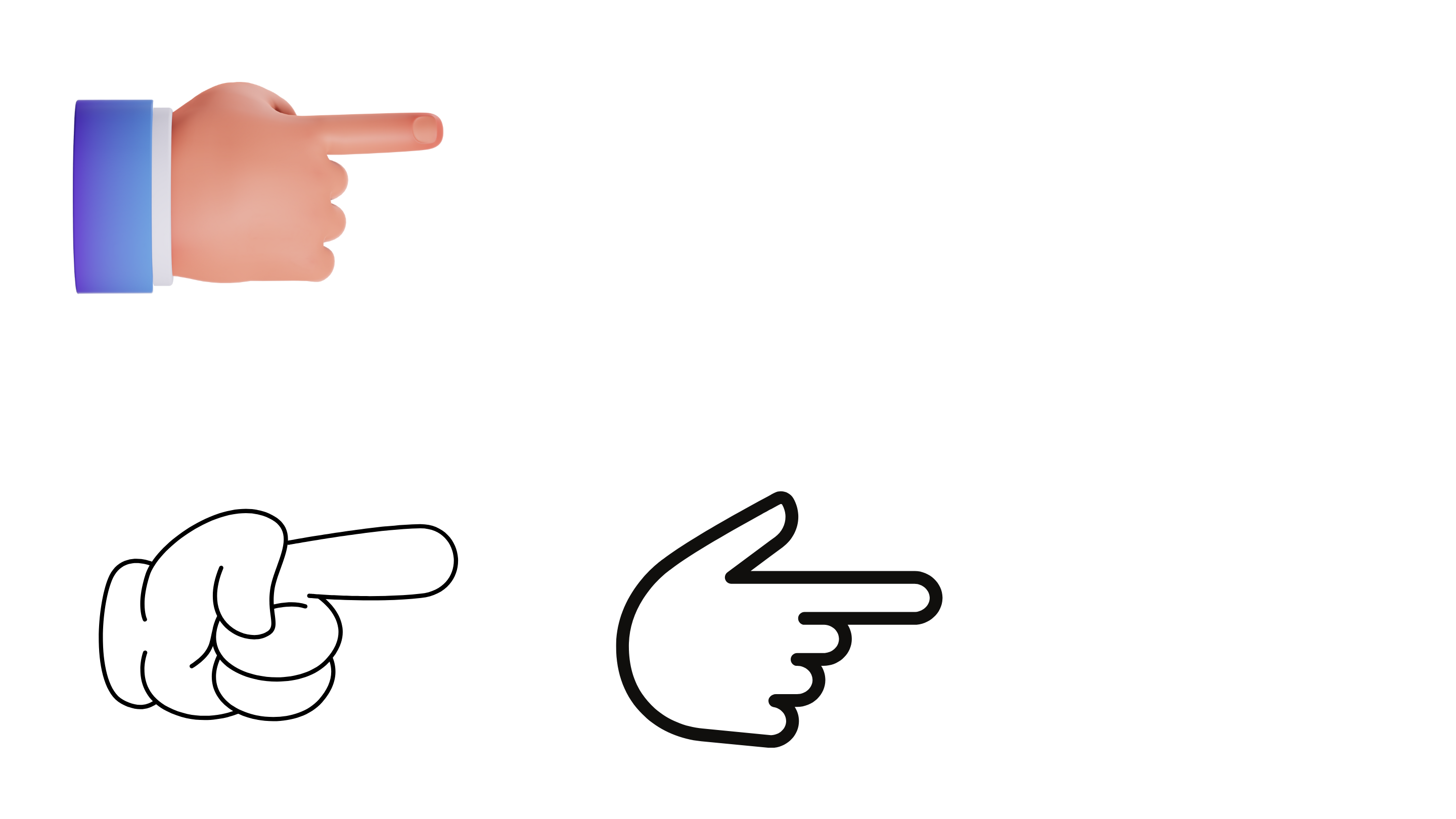 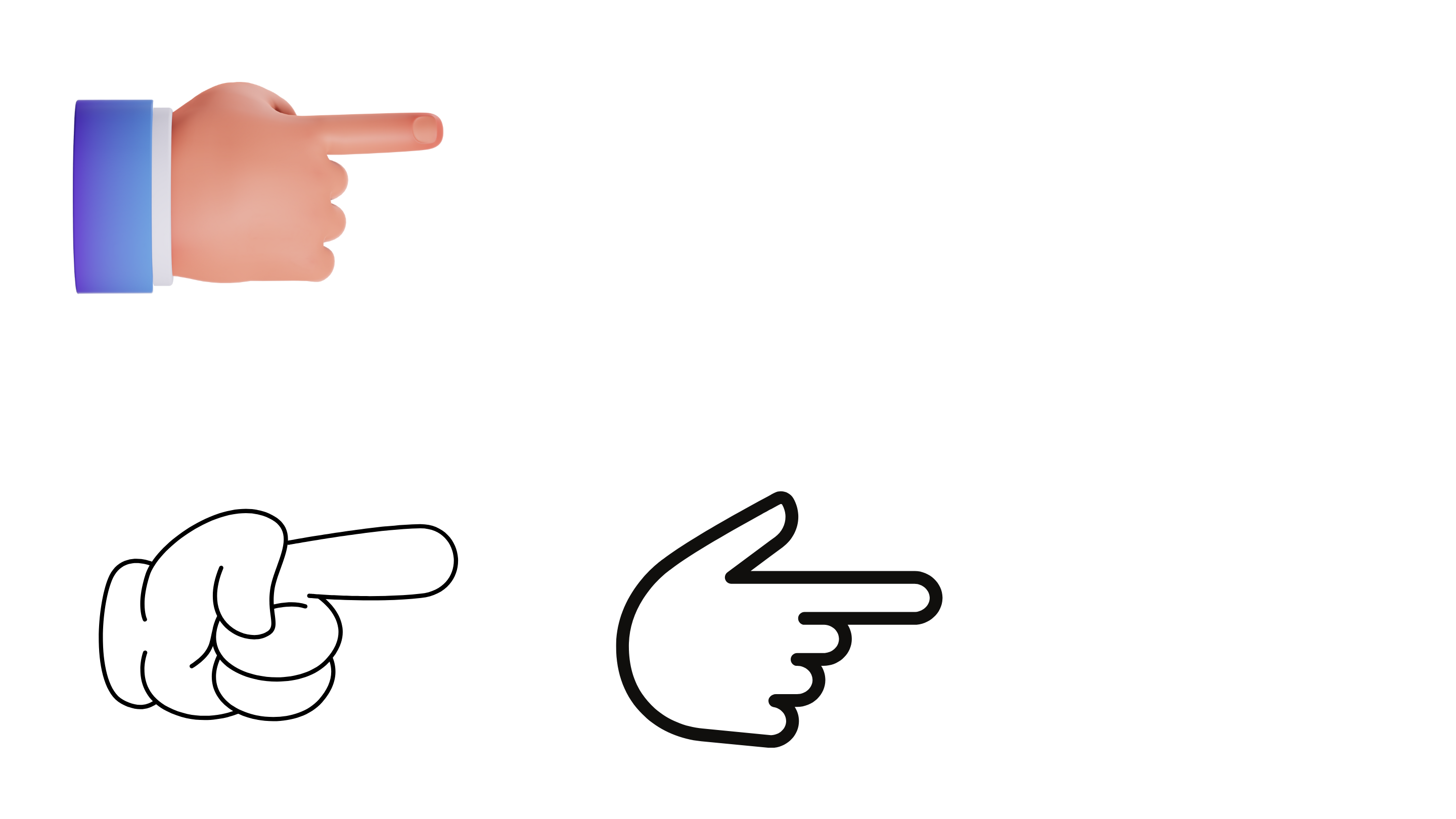 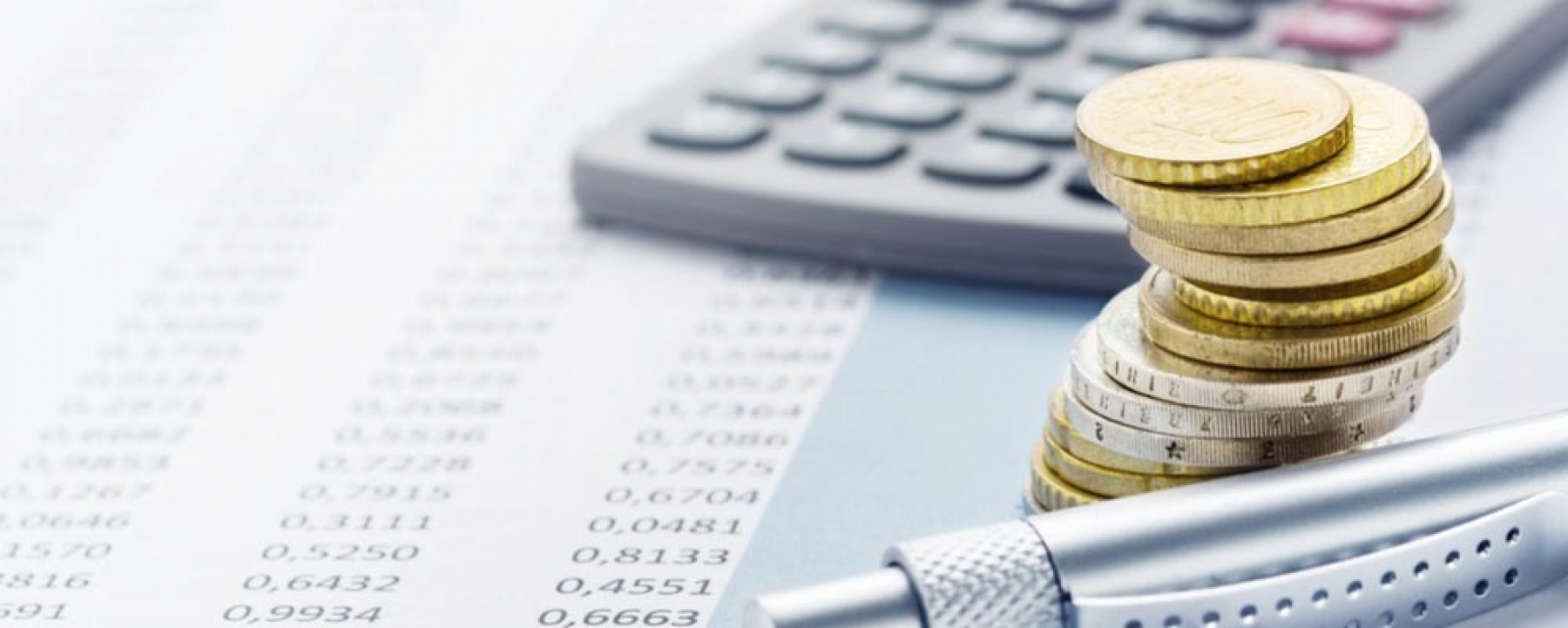 7
[Speaker Notes: This is why we are raising 400k USD which will be used for:

Launching the 2nd version of the application
Install a call center
Recruit 1 developer and 2 telepharmacists
Launch a communication campaign]
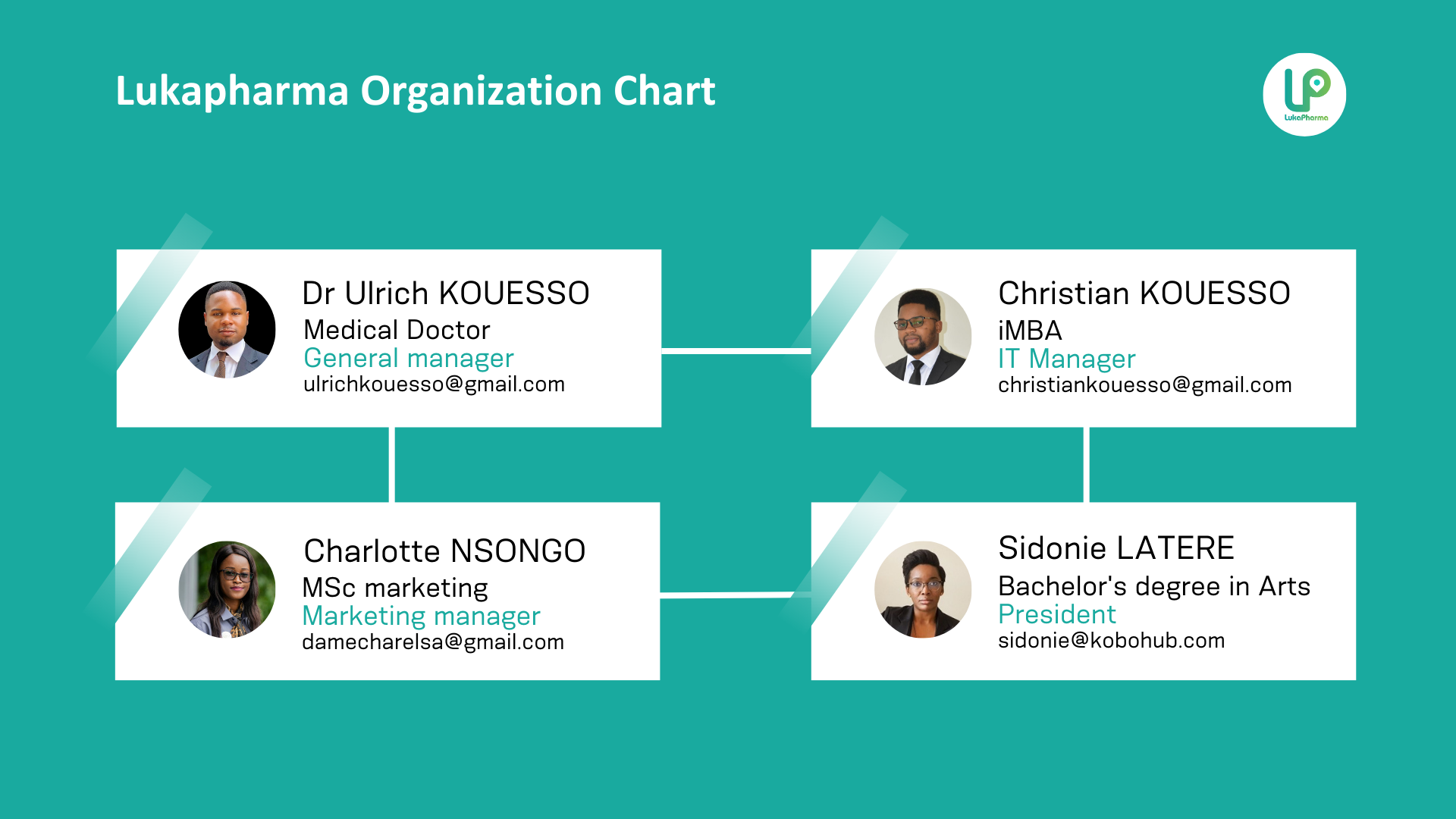 Team
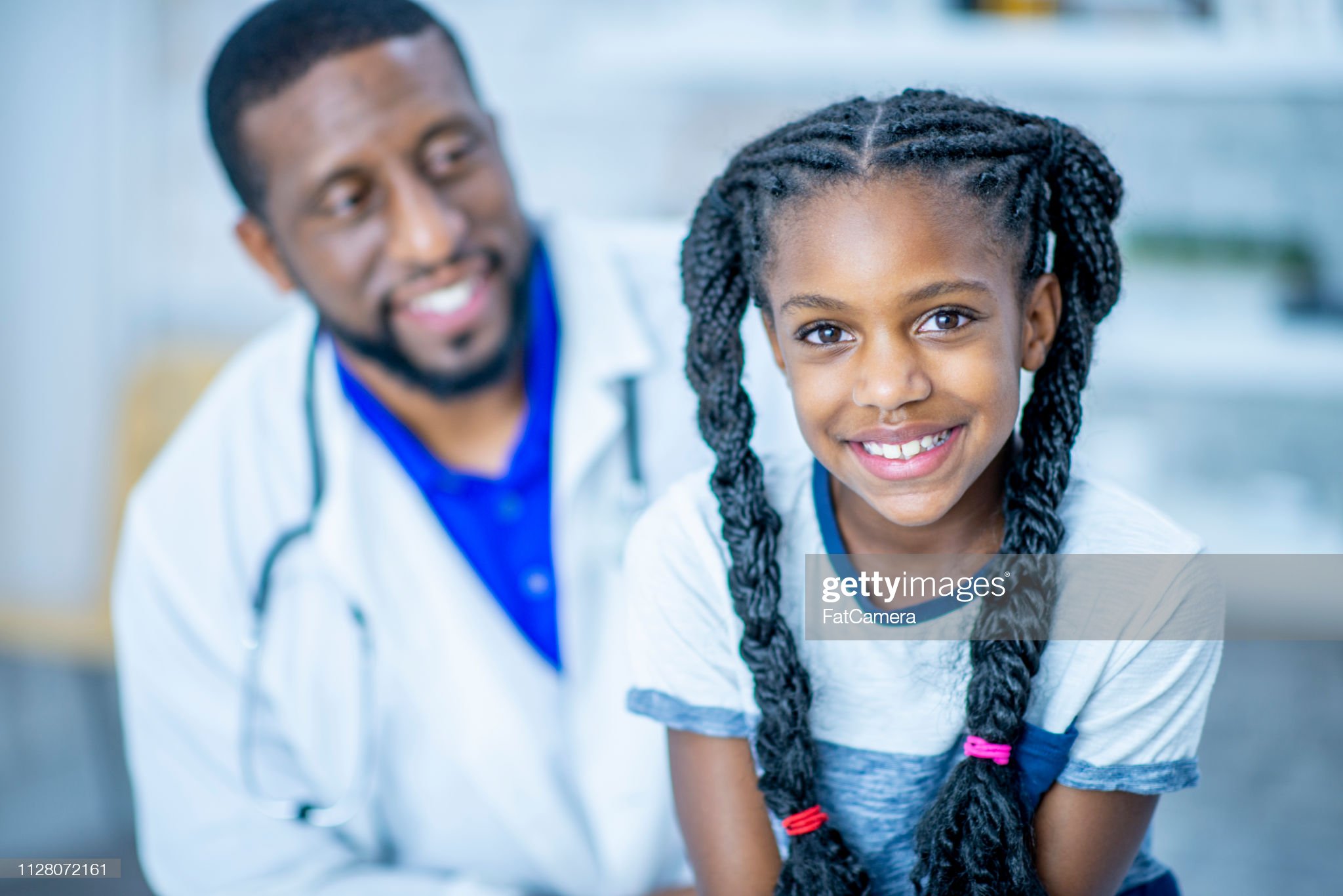 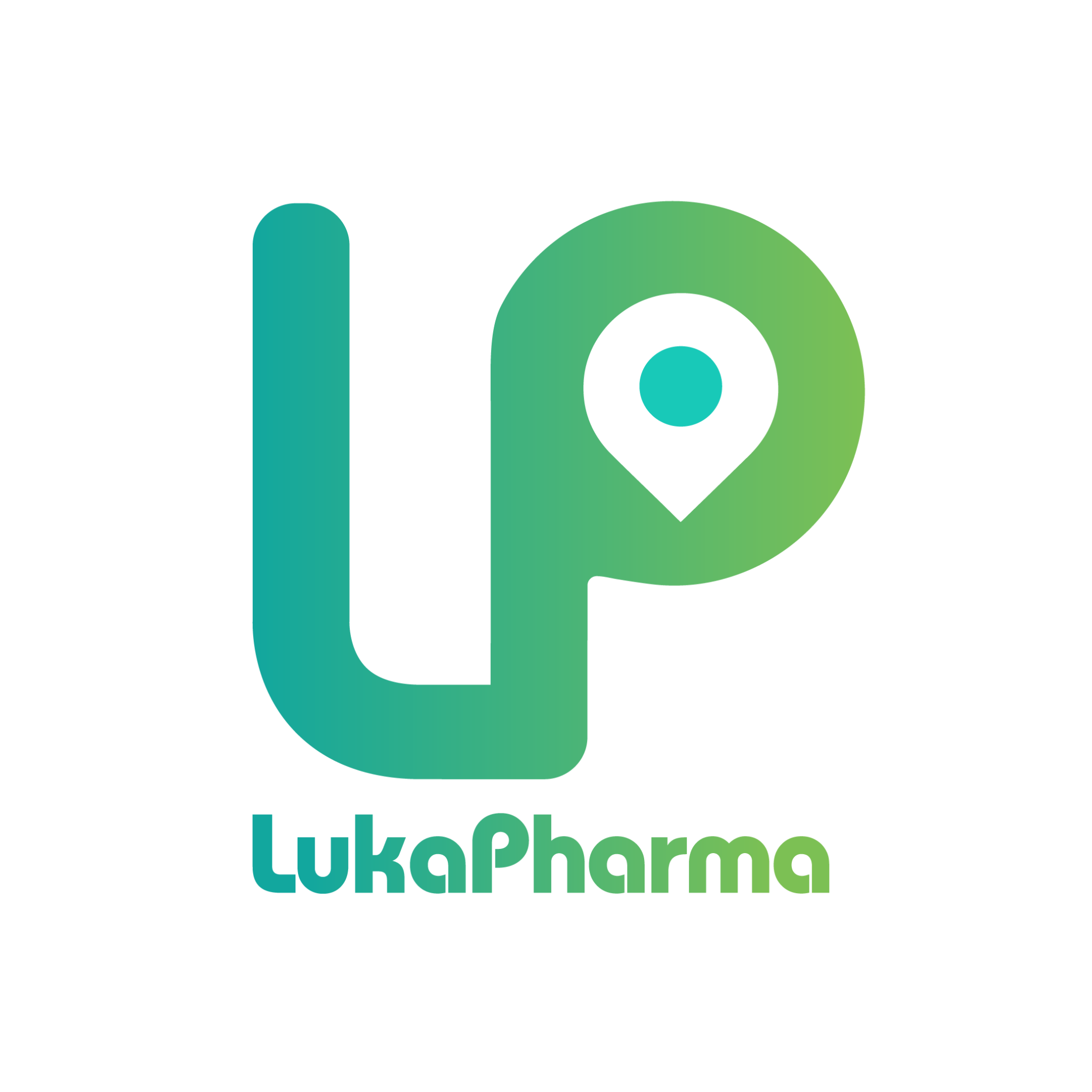 Invest in a real social impact project
[Speaker Notes: Do you remember my daughter cousin Mira? She was barely saved in a local hospital.
But millions of children may not be so lucky. It could be your child!

Ladies and gentlemen, here is your opportunity to invest in a real social impact project. 
So what are you waiting for? Join us now.]